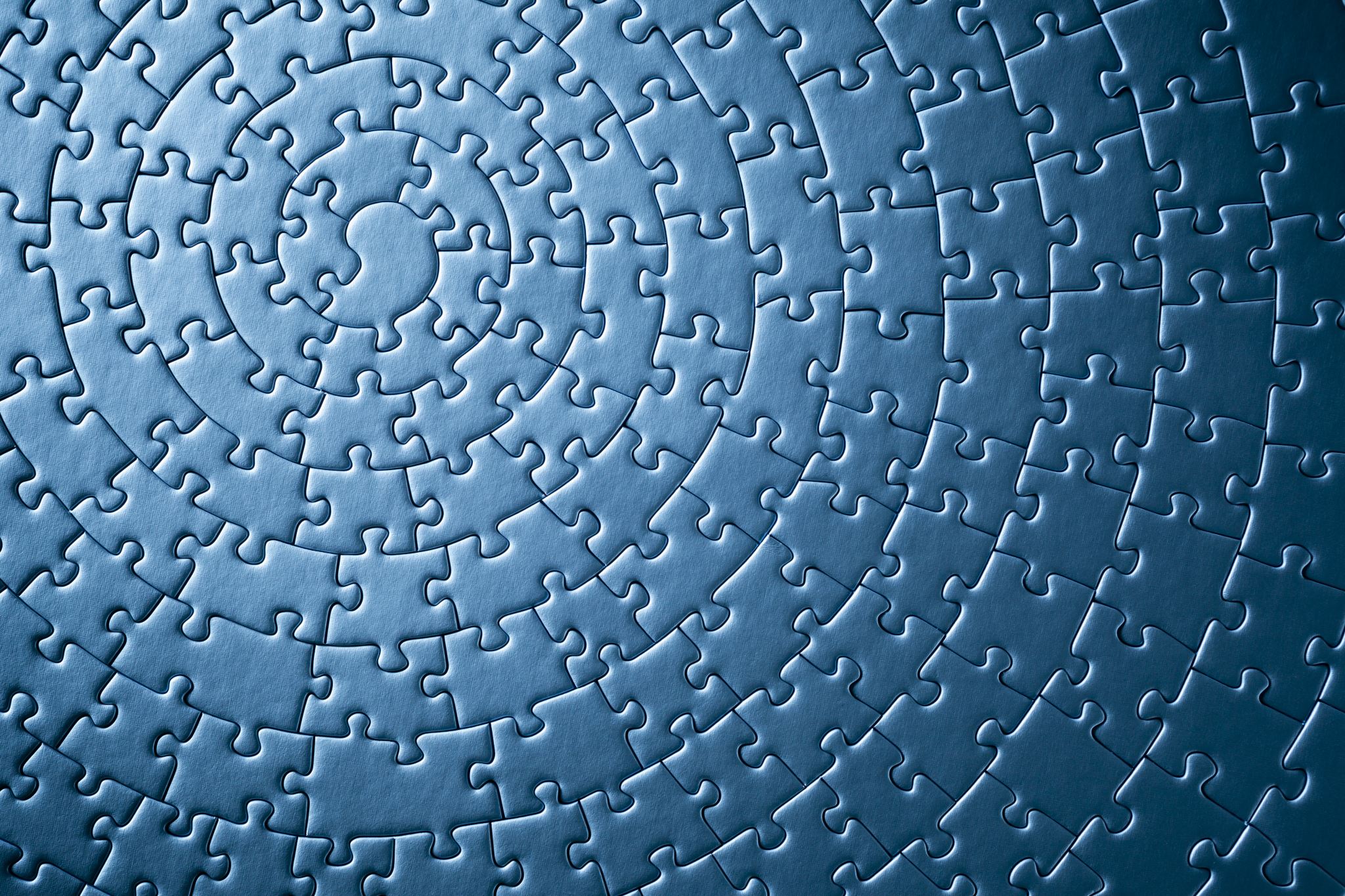 Welcome to Sonya Kovalevsky Day!
@ Washington University in St. Louis
Speaker: Lara Pudwell, Valparaiso University
Today’s plan
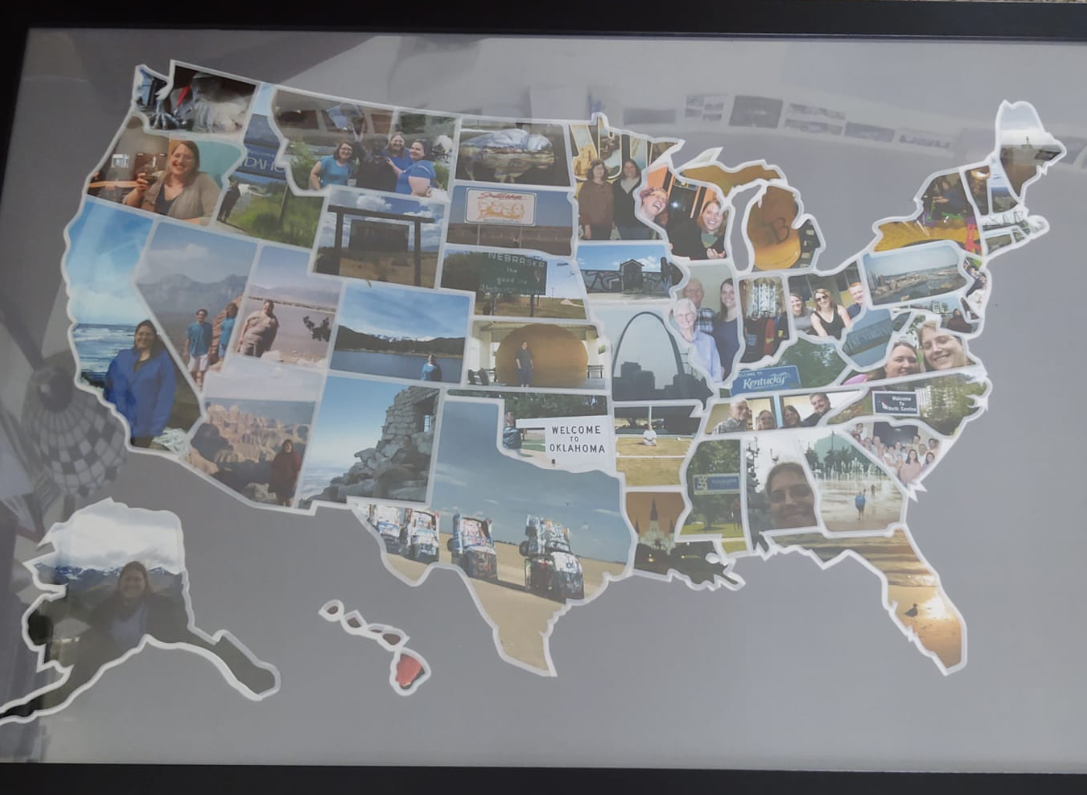 My hometowns (past & present)
Things I enjoy…
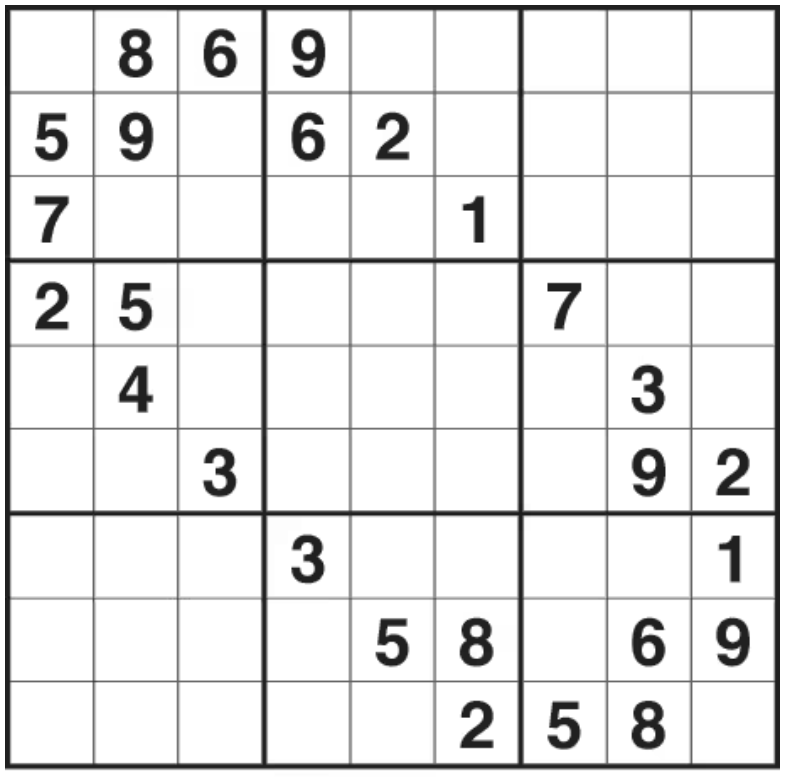 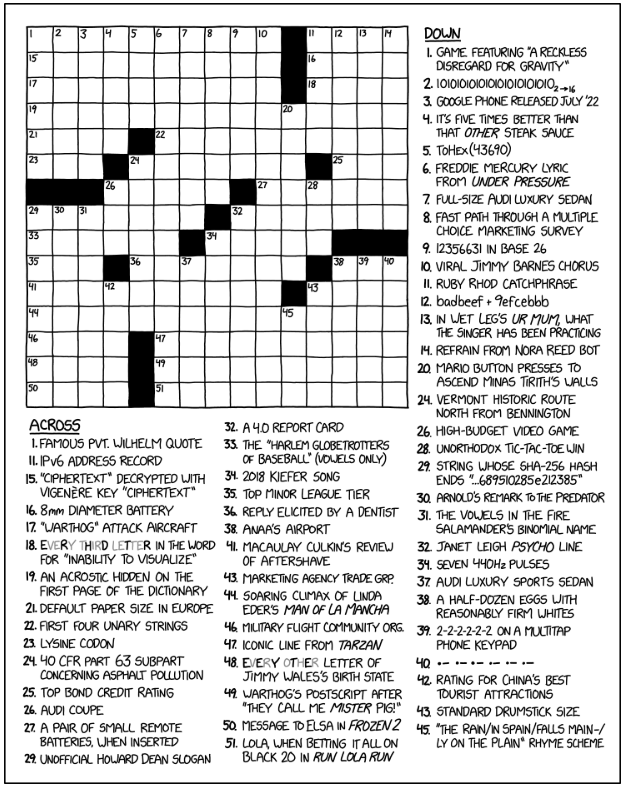 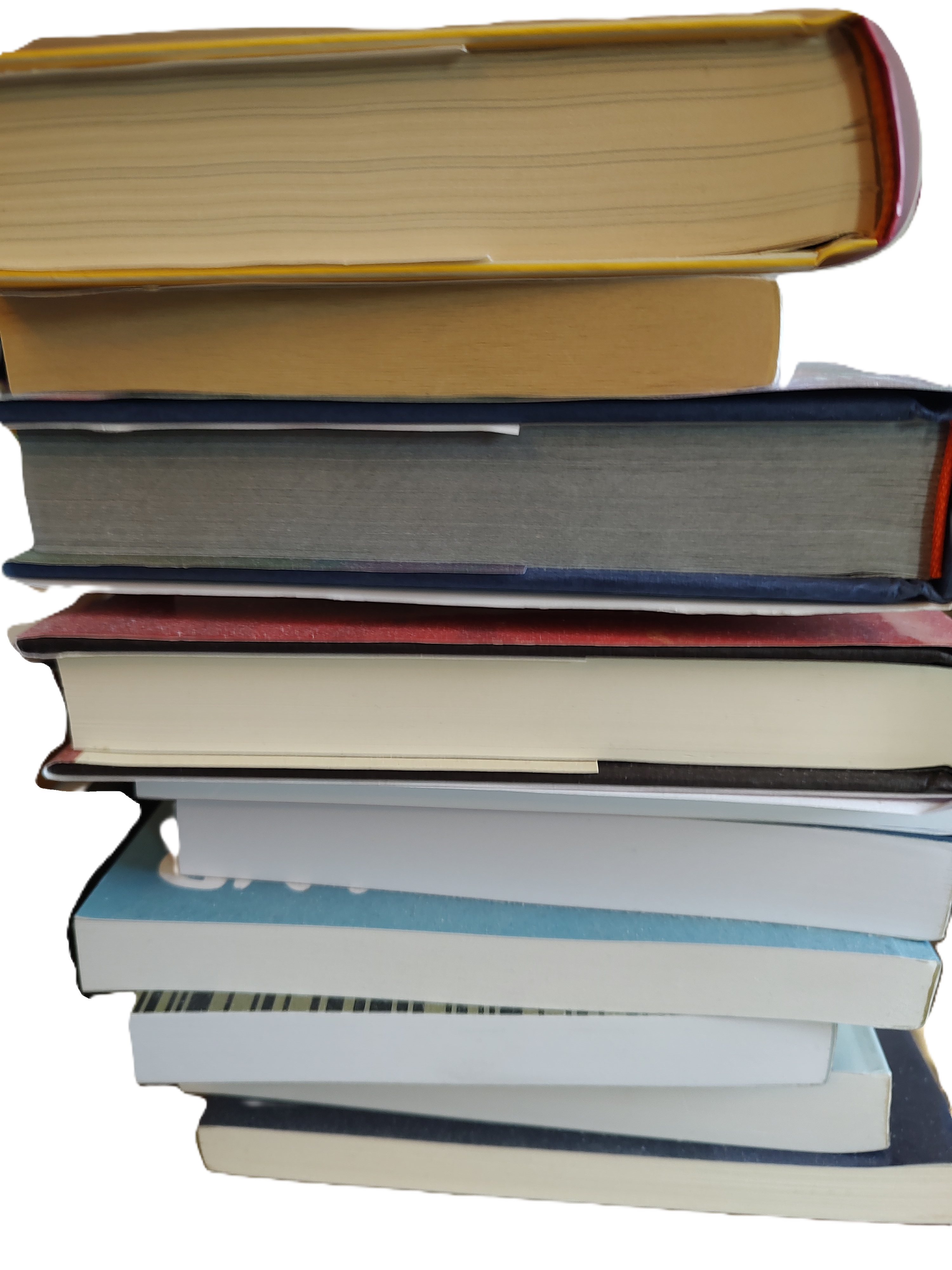 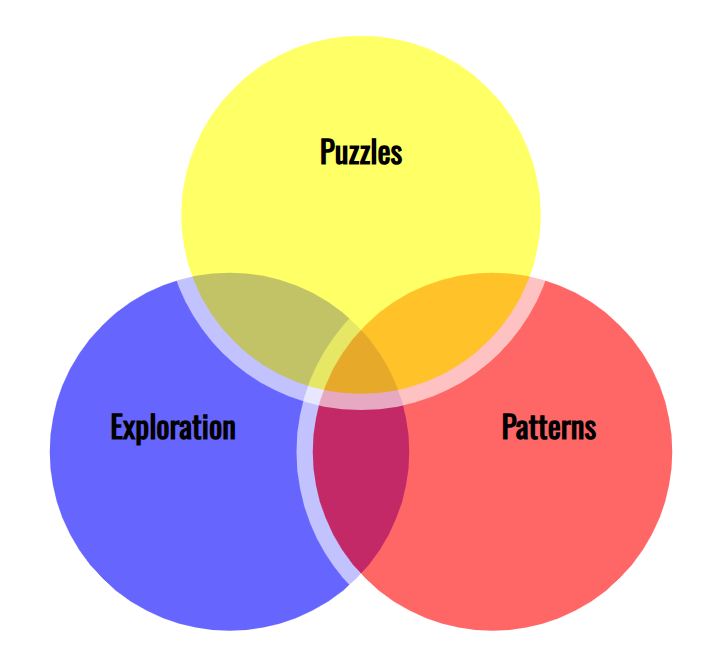 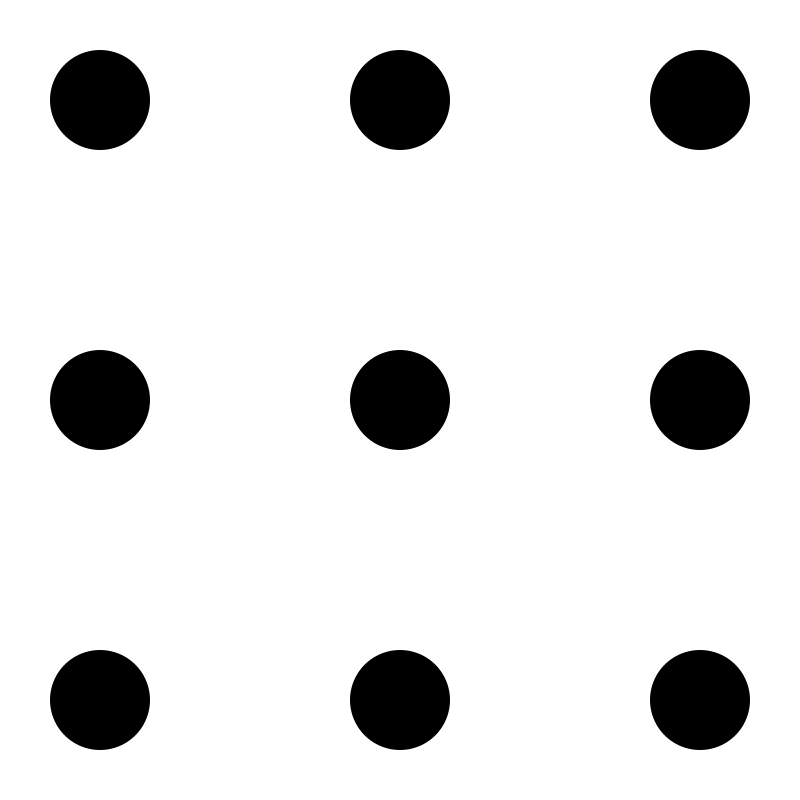 9 dots
Connect the dots using 4 lines… without picking up your pencil.
Connect the dots using 4 lines
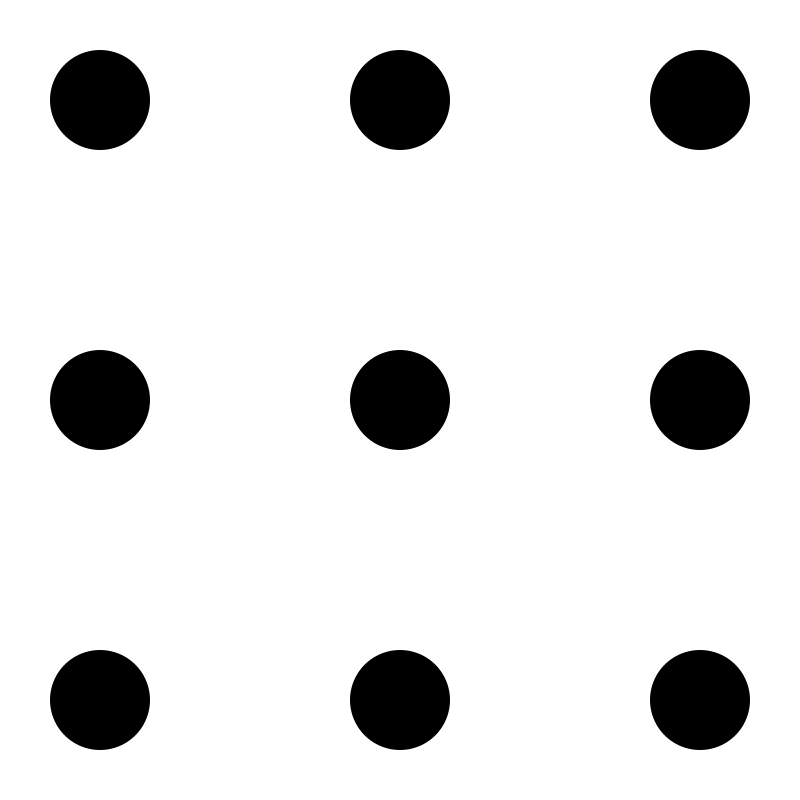 9 dots
Connect the dots using 4 lines… without picking up your pencil.
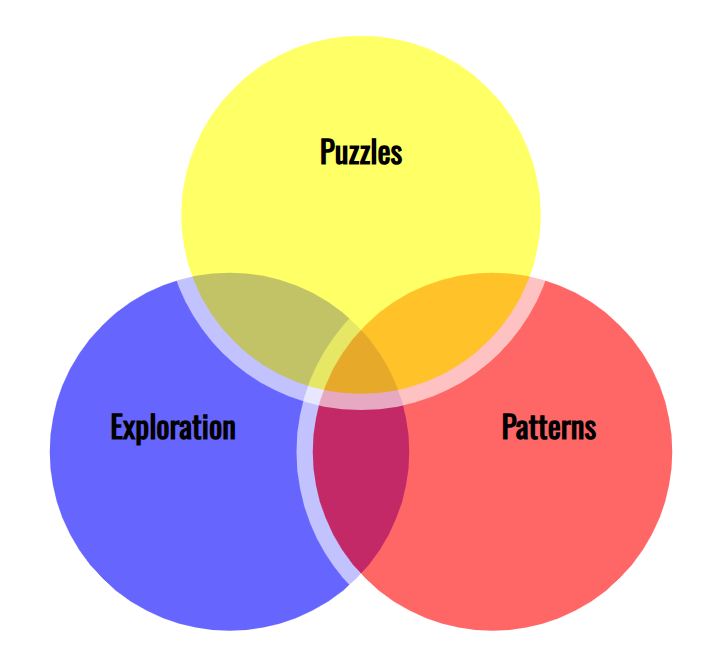 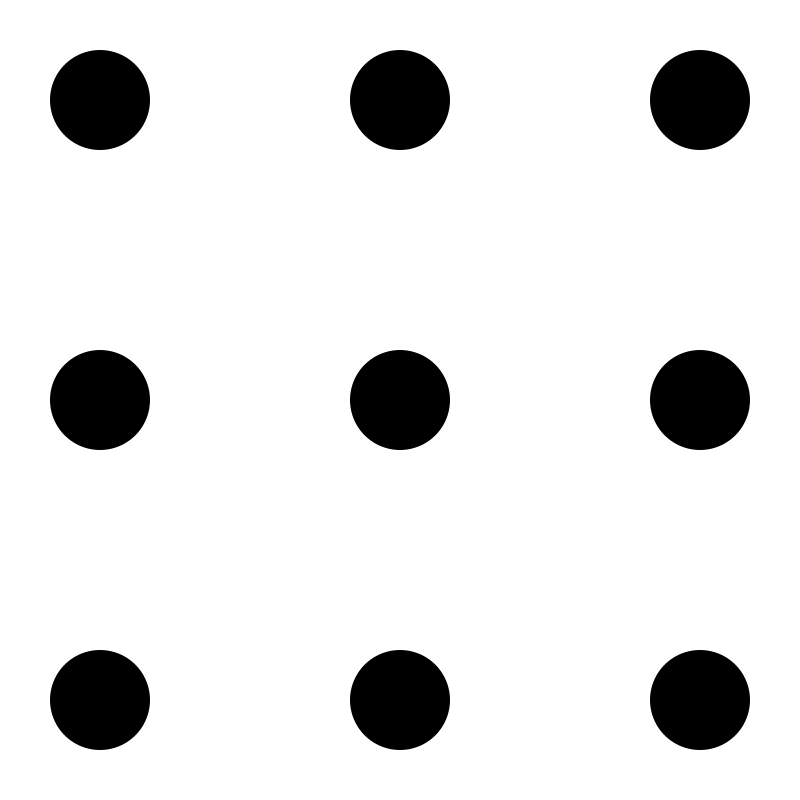 9 dots
Connect the dots using 4 lines… without picking up your pencil.
Pop quiz!
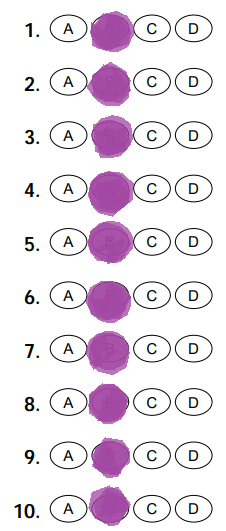 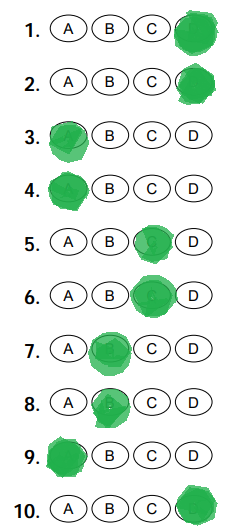 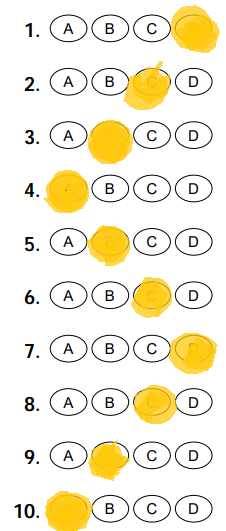 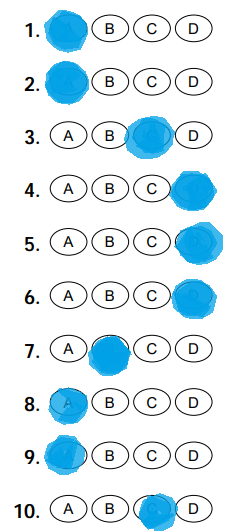 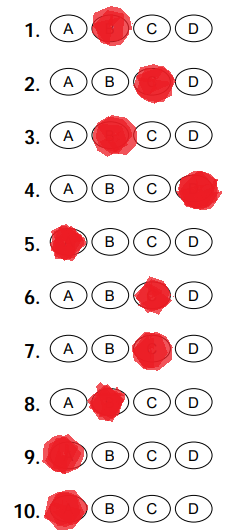 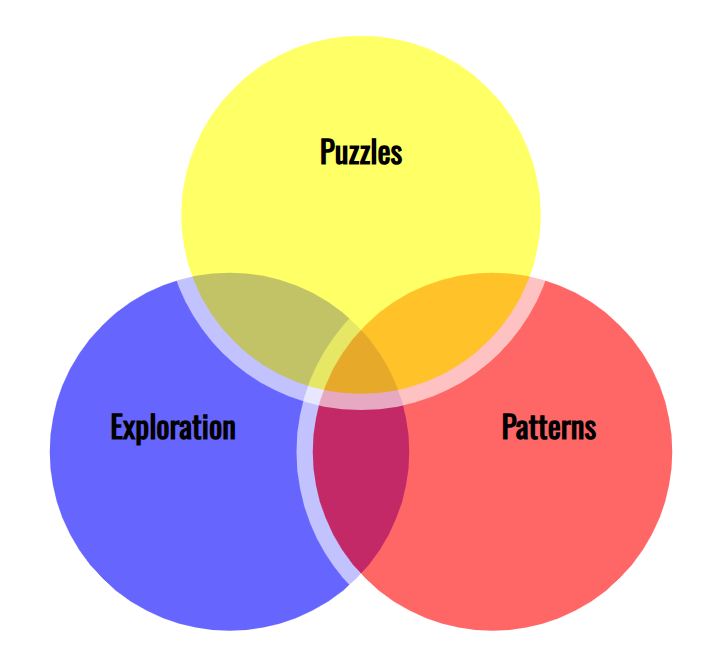 My path since high school
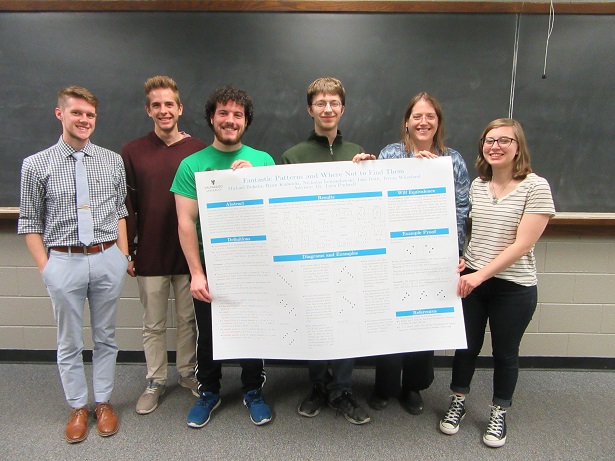 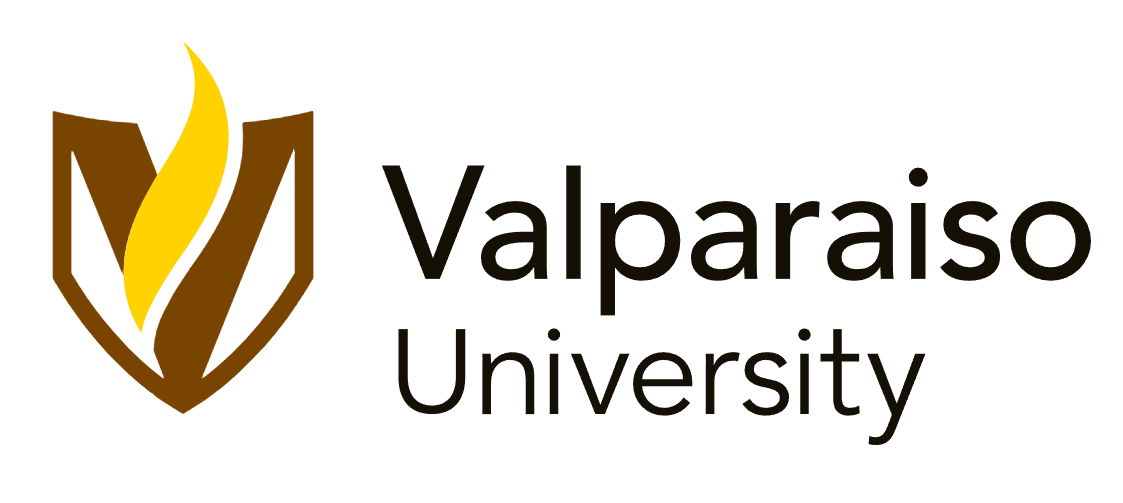 (college)
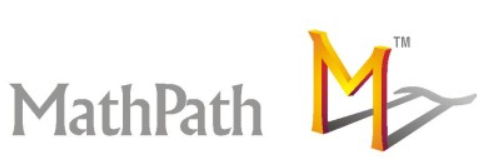 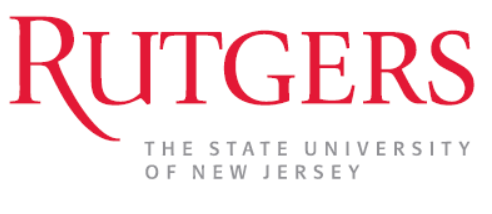 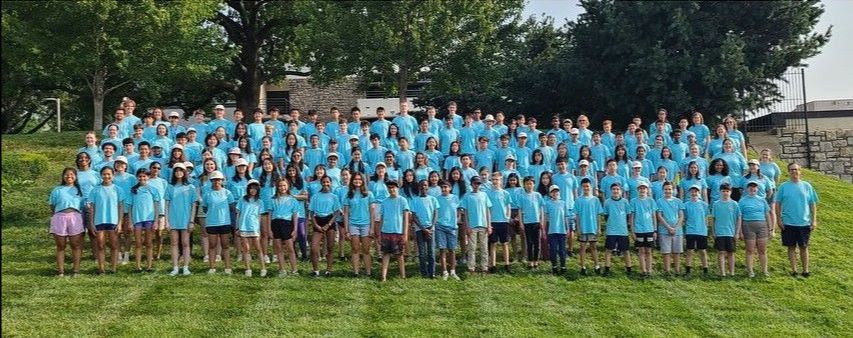 (graduate school)
A puzzling card trick
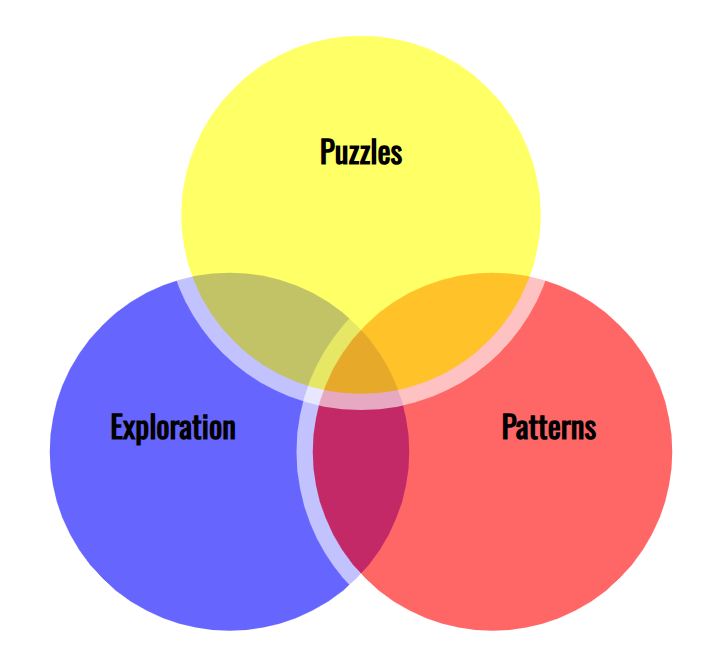 5 volunteers?
Given information: a pattern of 5 card colorsFigure out: all 5 cards!
Binary strings
Binary = uses 0s and 1s
Binary strings of length 2?
00		01		10		11
DeBruijn Sequence: 		0011(contains every string once)
DeBruijn Sequence: 		(contains every string once)
Binary strings
Binary = uses 0s and 1s
Binary strings of length 3? (and a DeBruijn sequence?)
000		010		100		110001		011		101		111
DeBruijn Sequence: 		00010111(contains every string once)
DeBruijn Sequence: 		(contains every string once)
DeBruijn… graph?
0011
DeBruijn… graph?
00010111
00011101
DeBruijn… graph?
DeBruijn… graph?
0000111101001011
DeBruijn graphs
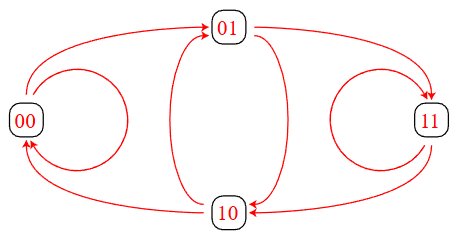 Notice: Two in-arrows per node, and two out-arrows per node
Length 5:
00000111110101001101100101110001
With cards?
BBBBBRRRRRBRBRBBRRBRRBBRBRRRBBBR
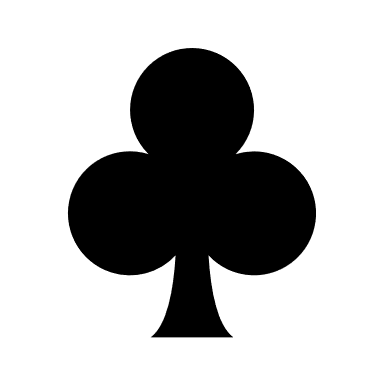 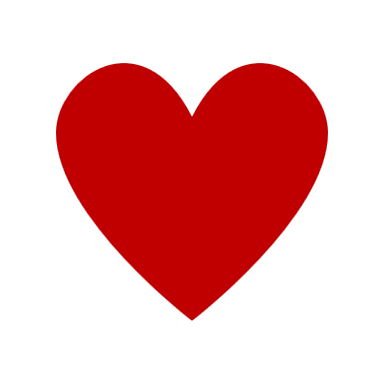 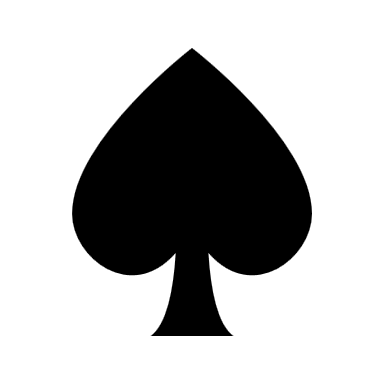 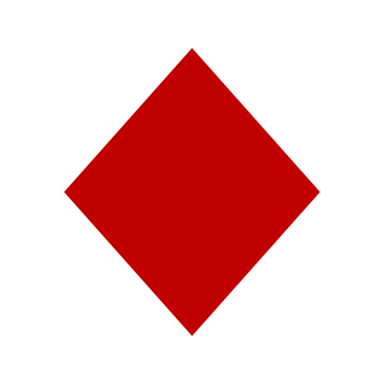 Actual cards:
S
C
H
D
8C AC 2C 4C AS 2D 5C 3S 6D 4S AH 3D 7C 7S 7H 6H4H 8H AD 3C 6C 5S 3H 7D 6S 5H 2H 5D 2S 4D 8S 8D
How do you memorize a list of 32?
(You don’t; it’s more binary math!)
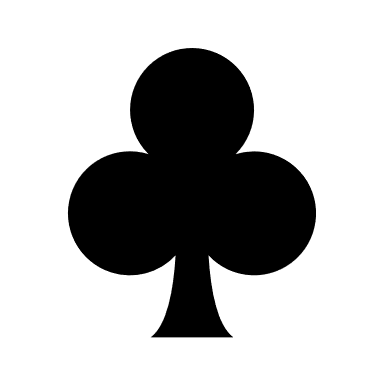 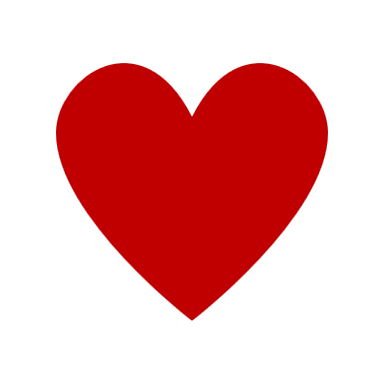 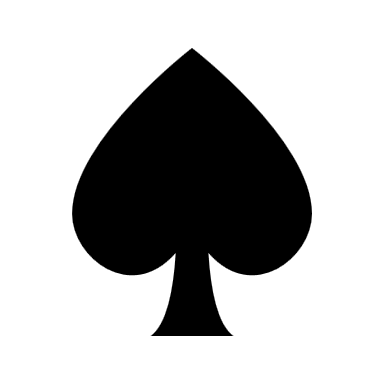 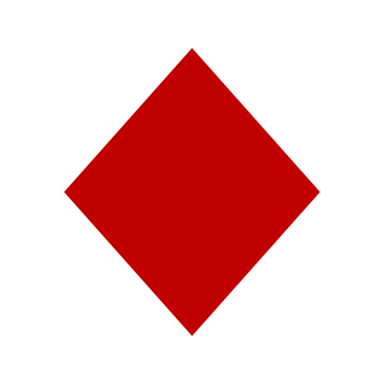 Actual cards:
S
C
H
D
8C AC 2C 4C AS 2D 5C 3S 6D 4S AH 3D 7C 7S 7H 6H4H 8H AD 3C 6C 5S 3H 7D 6S 5H 2H 5D 2S 4D 8S 8D
4 suits: C, H, S, D8 values: A, 2, 3, 4, 5, 6, 7, 8
4 binary strings of length 2: 00, 01, 10, 118 binary strings of length 3: 000, 001, 010, 011, 100, 101, 110, 111
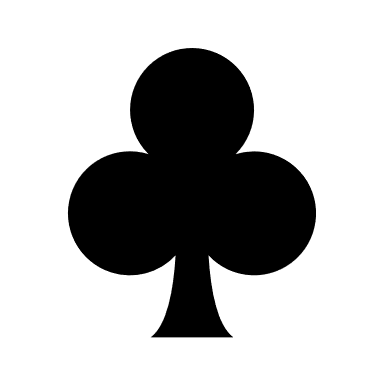 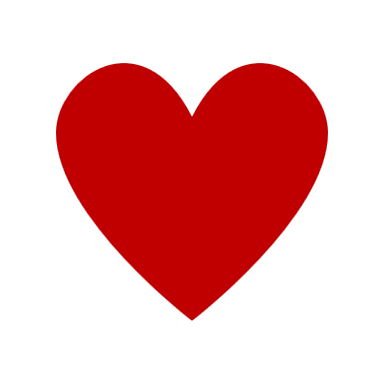 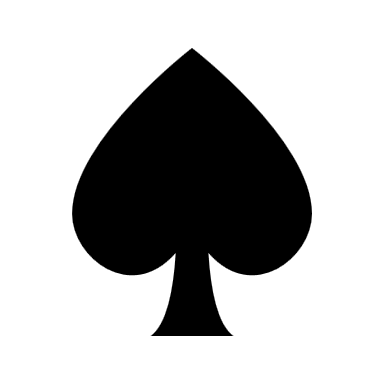 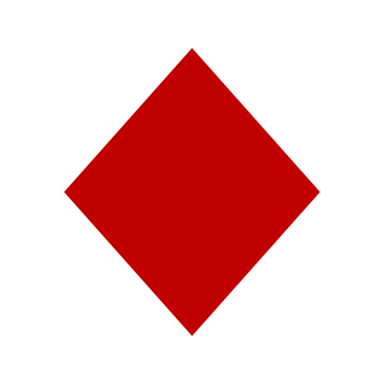 Actual cards:
S
C
H
D
8C AC 2C 4C AS 2D 5C 3S 6D 4S AH 3D 7C 7S 7H 6H4H 8H AD 3C 6C 5S 3H 7D 6S 5H 2H 5D 2S 4D 8S 8D
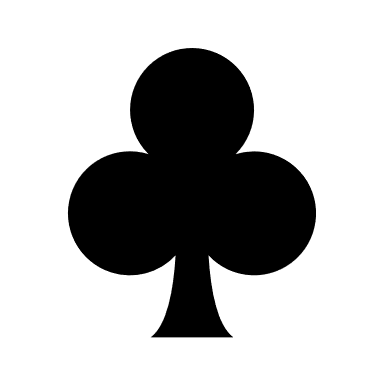 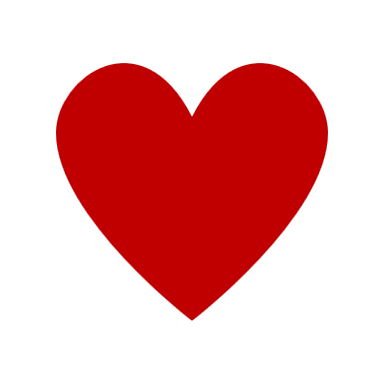 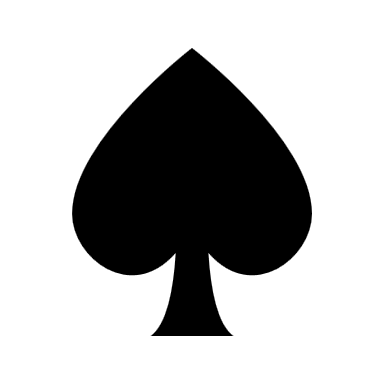 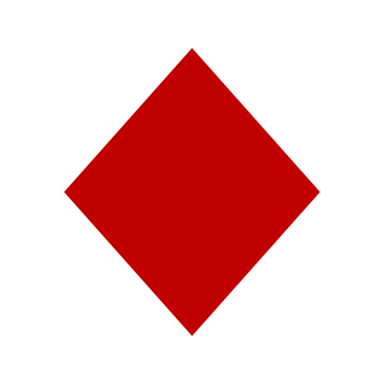 Actual cards:
S
C
H
D
8C AC 2C 4C AS 2D 5C 3S 6D 4S AH 3D 7C 7S 7H 6H4H 8H AD 3C 6C 5S 3H 7D 6S 5H 2H 5D 2S 4D 8S 8D
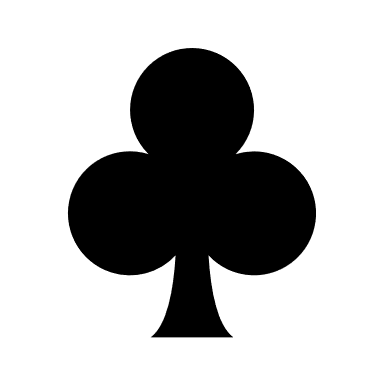 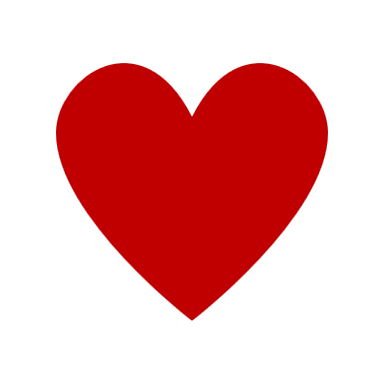 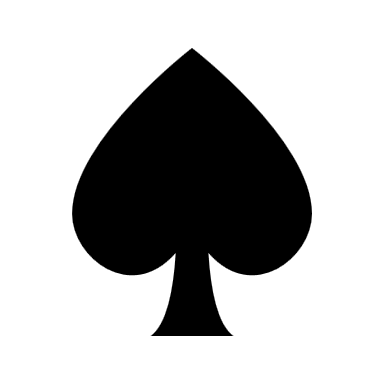 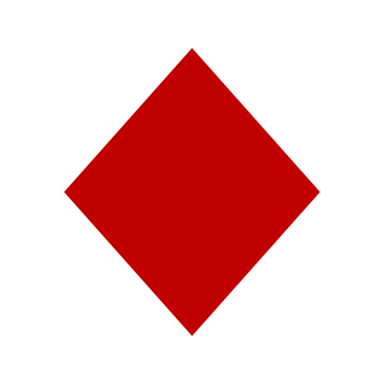 Actual cards:
S
C
H
D
8C AC 2C 4C AS 2D 5C 3S 6D 4S AH 3D 7C 7S 7H 6H4H 8H AD 3C 6C 5S 3H 7D 6S 5H 2H 5D 2S 4D 8S 8D
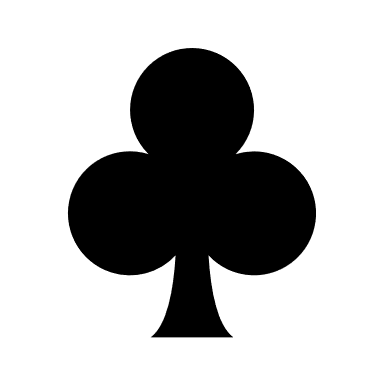 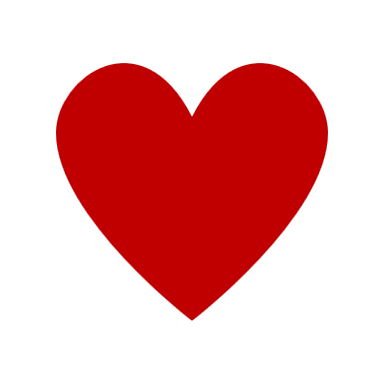 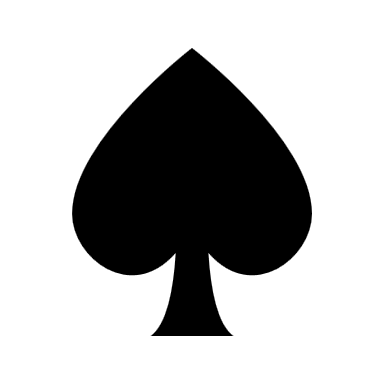 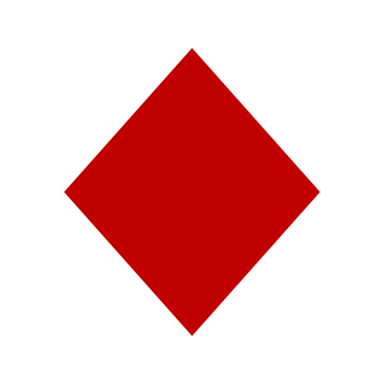 Actual cards:
S
C
H
D
8C AC 2C 4C AS 2D 5C 3S 6D 4S AH 3D 7C 7S 7H 6H4H 8H AD 3C 6C 5S 3H 7D 6S 5H 2H 5D 2S 4D 8S 8D
Important:
Every 5-card Black/Red pattern appears once.
Every 5-card Black/Red pattern describes the suit and number of the first card in that 5-card list.
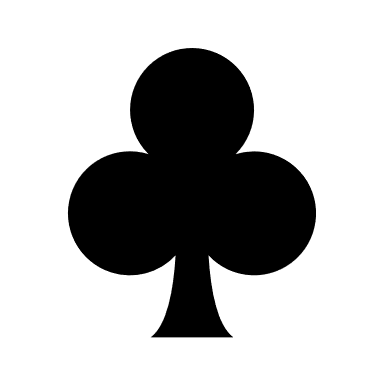 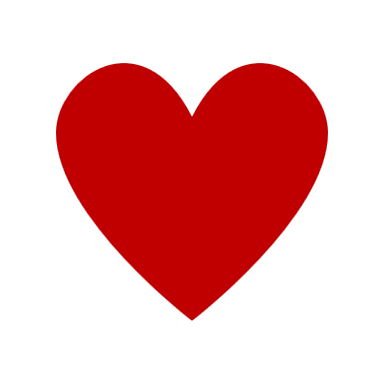 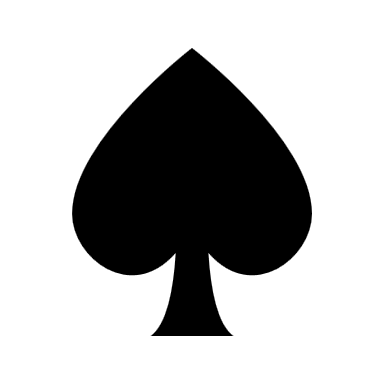 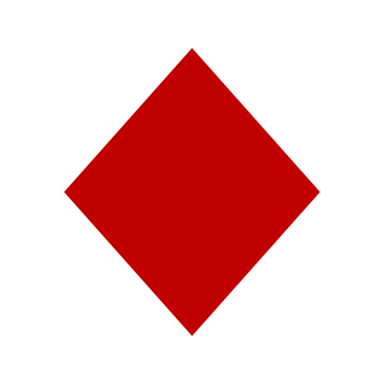 Actual cards:
S
C
H
D
8C AC 2C 4C AS 2D 5C 3S 6D 4S AH 3D 7C 7S 7H 6H4H 8H AD 3C 6C 5S 3H 7D 6S 5H 2H 5D 2S 4D 8S 8D
Questions?
How much information do we have from the 5 volunteers?

How much information do we need to get all 5 cards?
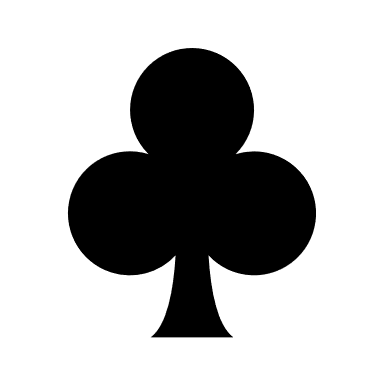 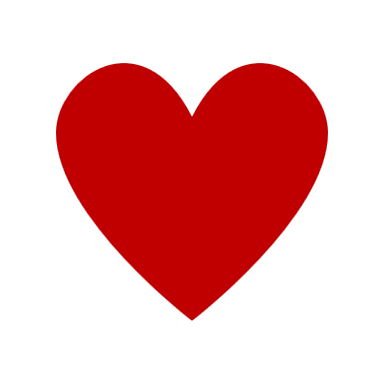 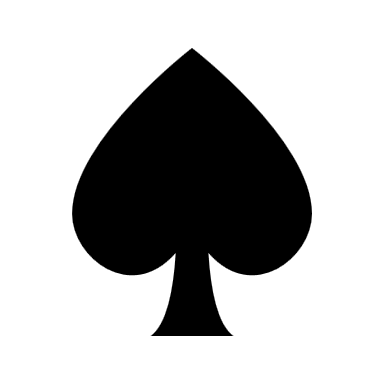 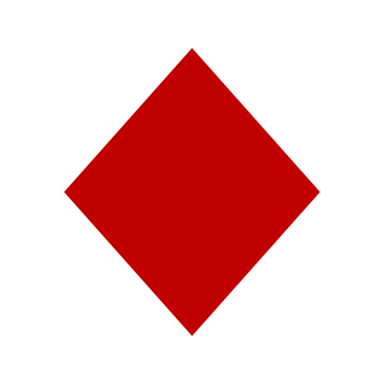 Actual cards:
S
C
H
D
8C AC 2C 4C AS 2D 5C 3S 6D 4S AH 3D 7C 7S 7H 6H4H 8H AD 3C 6C 5S 3H 7D 6S 5H 2H 5D 2S 4D 8S 8D
If we know 5 cards, we need the next 4 colors.
Binary arithmetic:
DeBruijn Torus
DeBruijn Torus
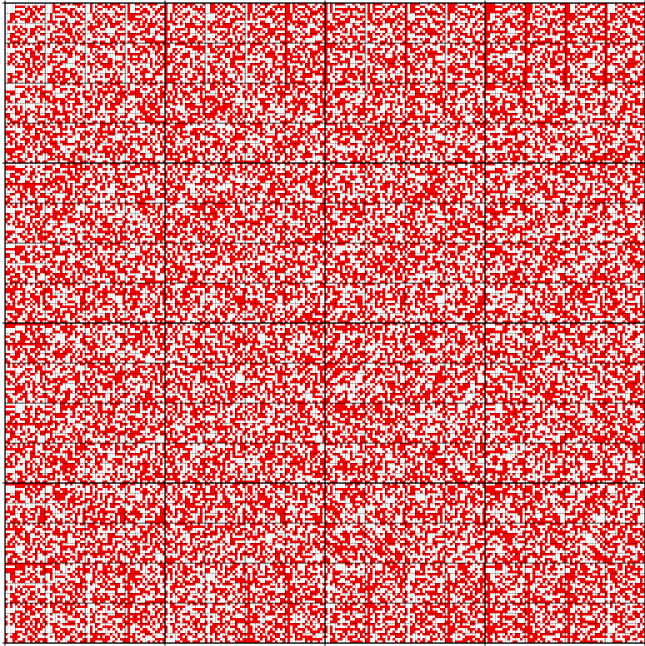 DeBruijn Torus
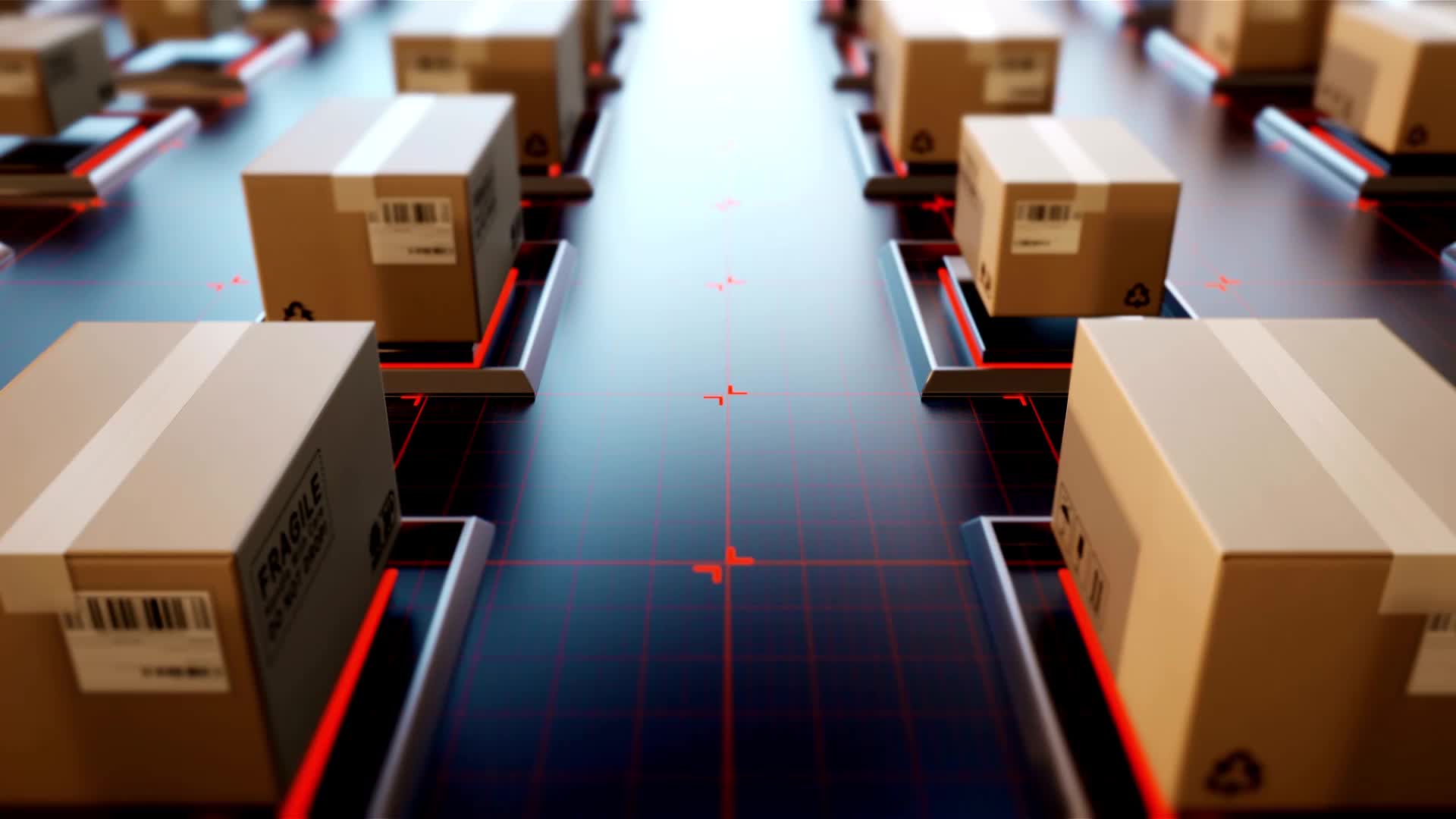 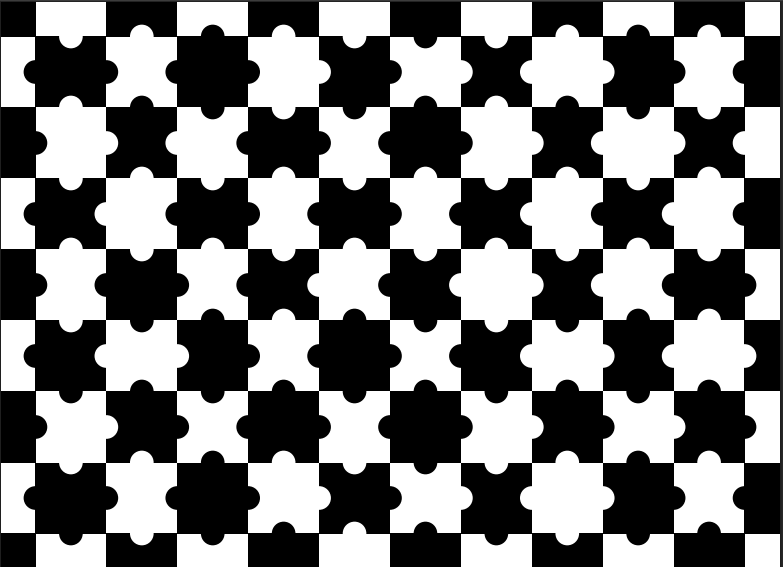 Why care?
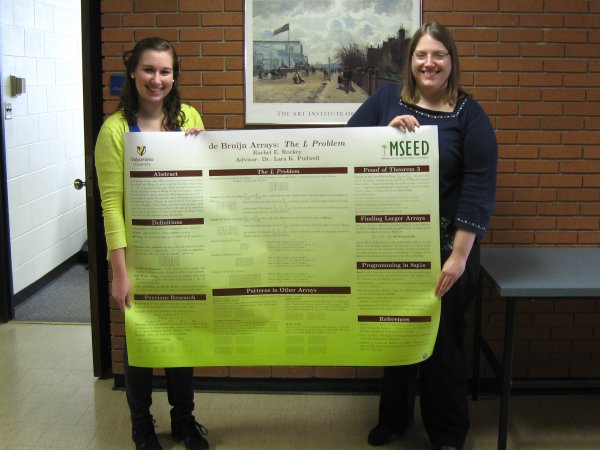 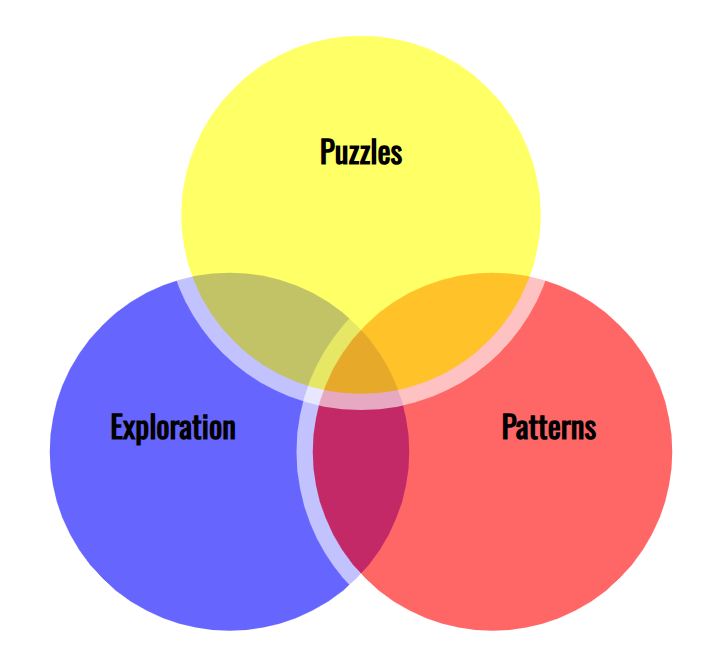 DeBruijn L arrays
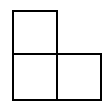 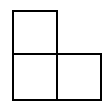 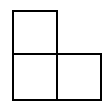 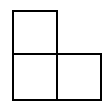 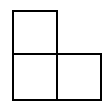 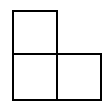 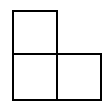 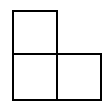 DeBruijn L arrays
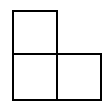 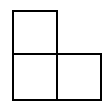 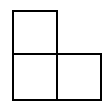 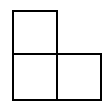 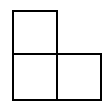 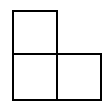 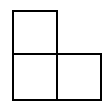 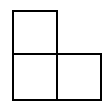 DeBruijn L arrays
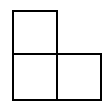 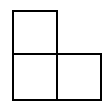 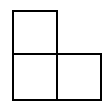 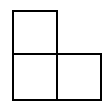 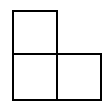 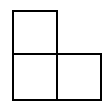 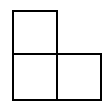 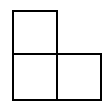 DeBruijn L arrays
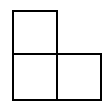 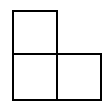 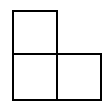 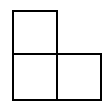 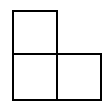 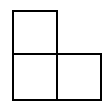 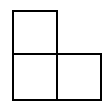 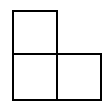 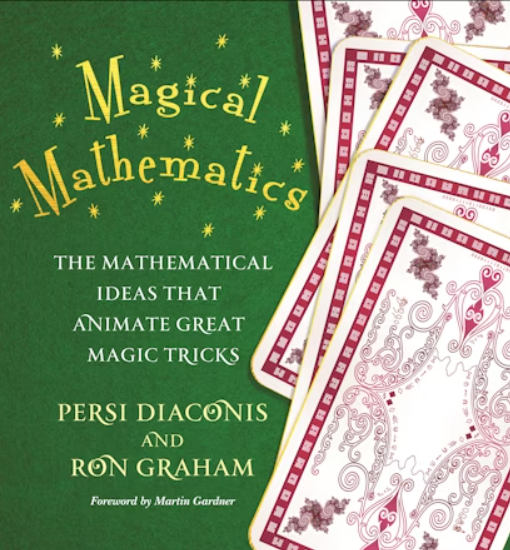 Mathematics Magazine
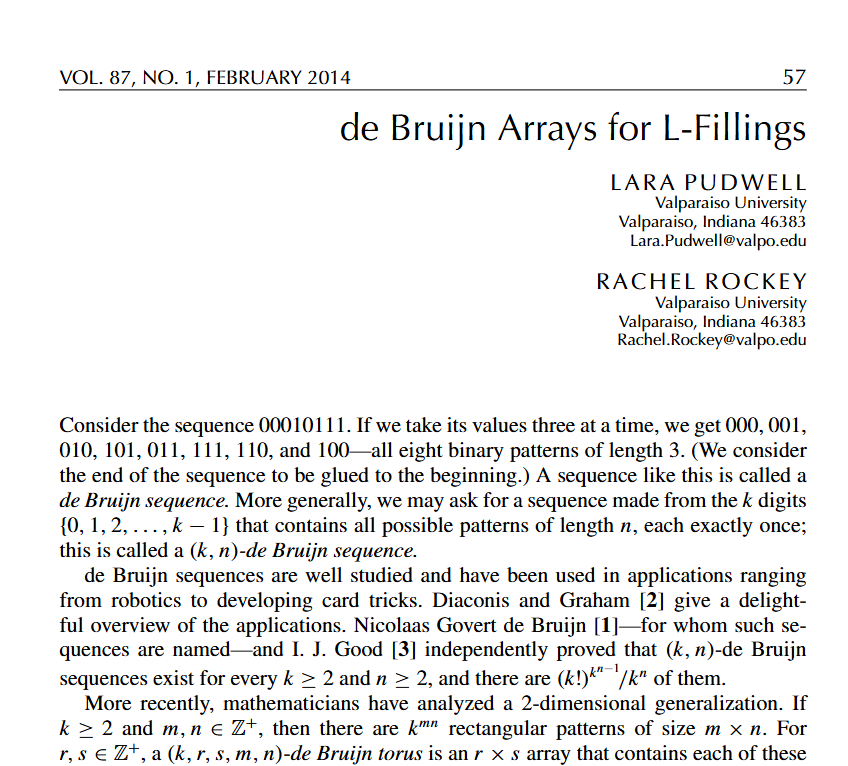 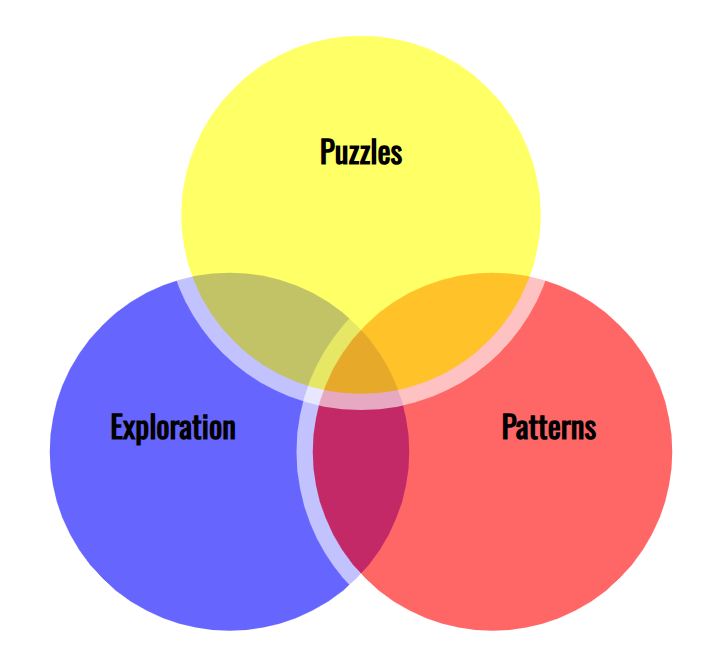 Thanks for coming!